Doplňte volné el. páry
Doplňte náboje
Zhodnoťte el. efektyindukční efektymezomerní efektyvolné el. Párygeometrie a konjugace p orbitalů a volných el. párů
Izomerie
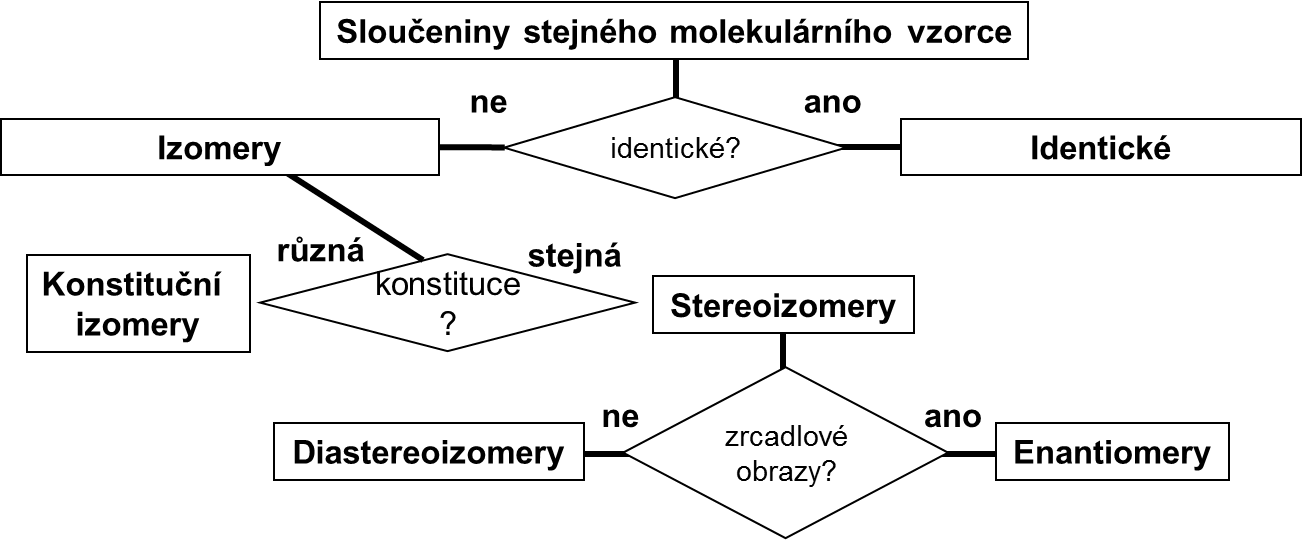 Enantiomery
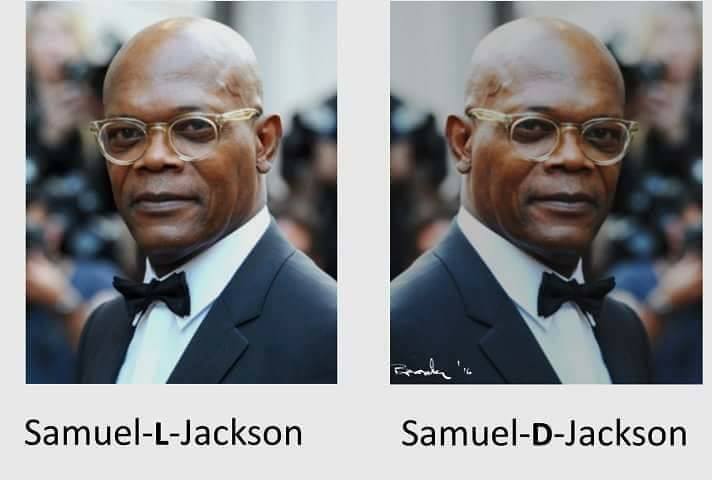 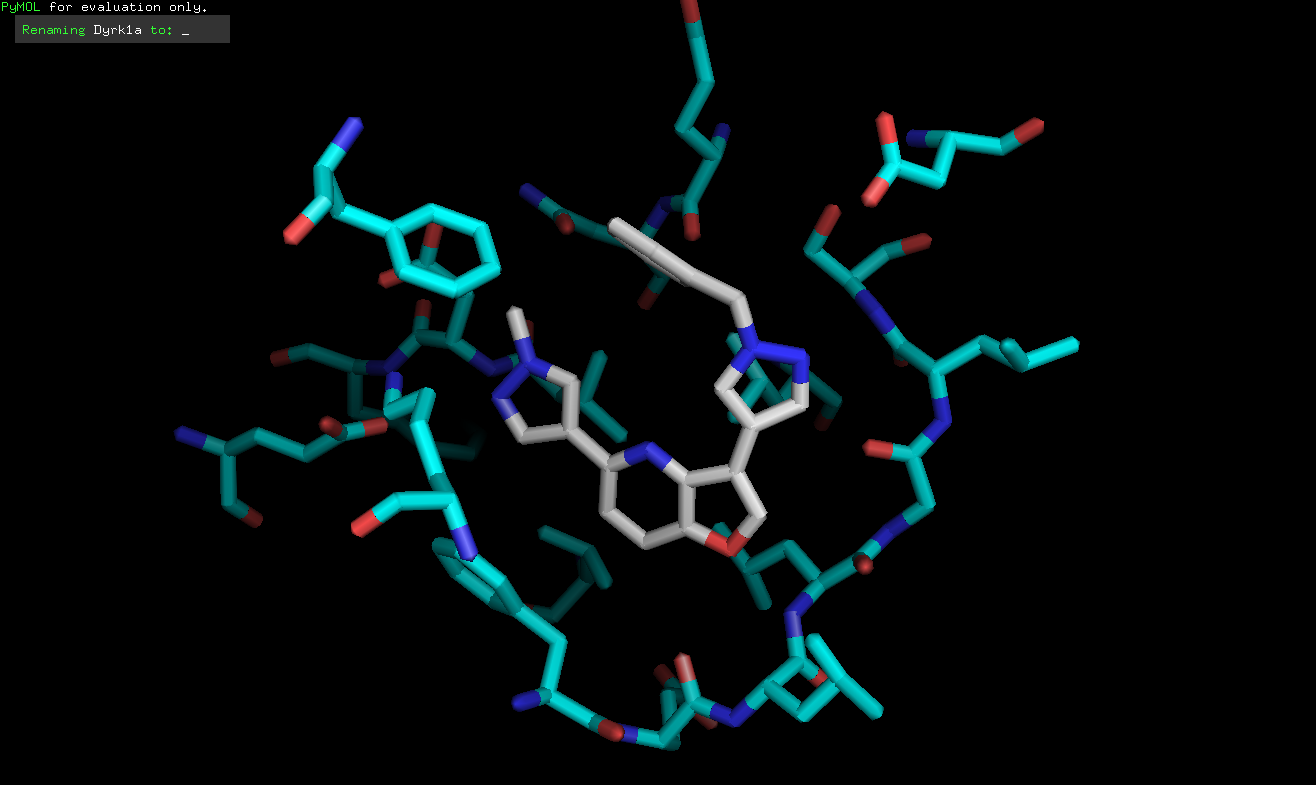 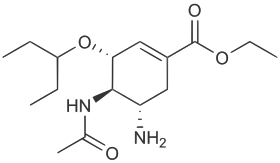 E nebo Z?




Newmanova projekce
Zakreslete v klínkové rep., doplňkte stereodeskriptory, nakreslete nejstabilnější konformaci v obou reprezentacích.
(3R,4R,5S,6S)-5-brom-3,4,6-trihydroxy-3-methoxy-5,6-dimethyl-7-oxoheptanová kyselina